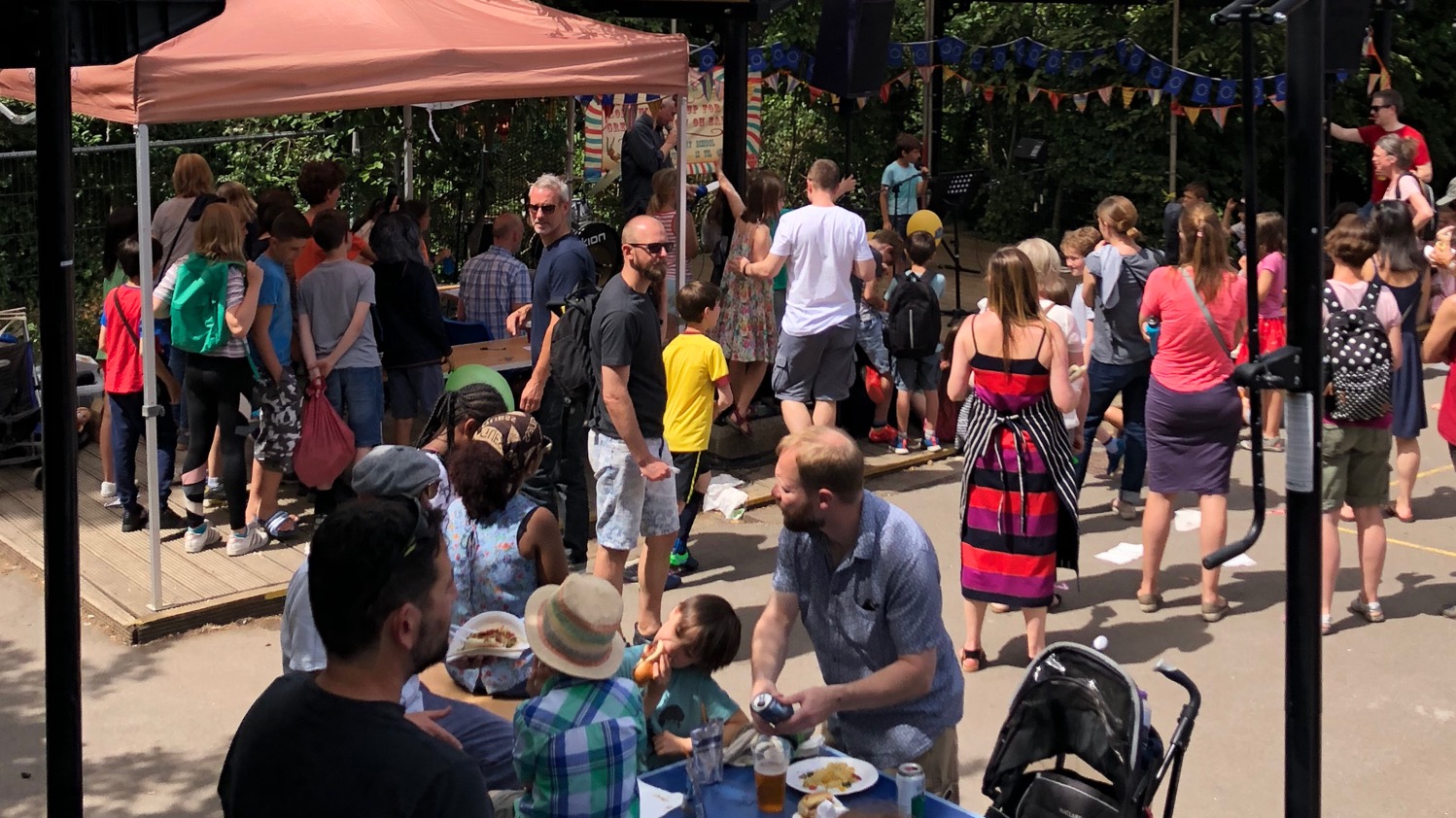 COLERIDGE FAMILIES 
AGM 2019
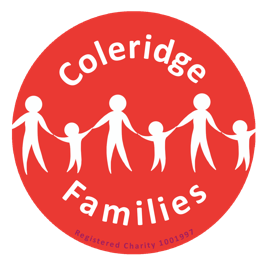 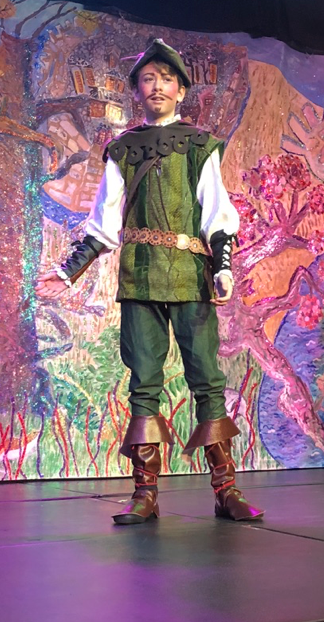 Welcome and Agenda
Introductions
Summary of the year : what, how, inclusion and projects we’ve funded
Accounts
Spending plans
Environmental issues
New events
Join us!
© 2016 Teradata
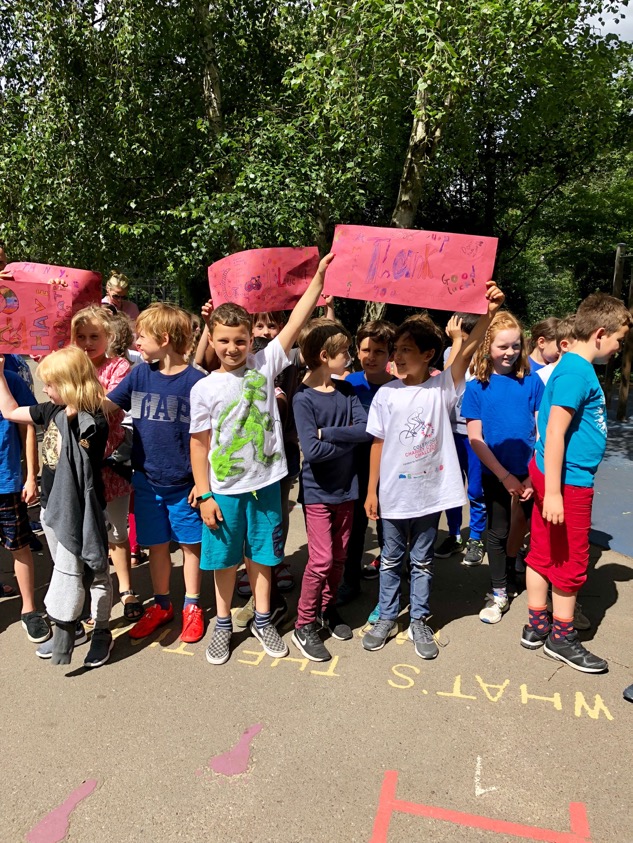 What is Coleridge Families?
Parent staff association and a registered charity

Partnership with School and Governors towards building a school community: involvement, participation and access

Fundraising: providing facilities which the local authority doesn't normally provide
© 2016 Teradata
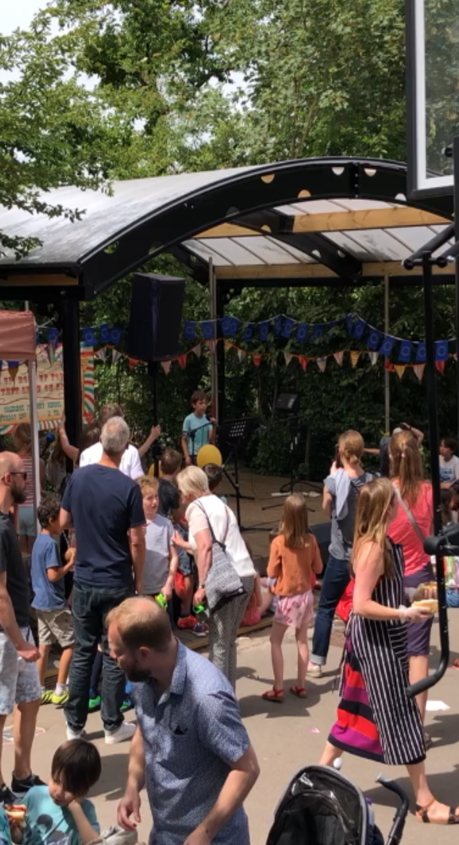 How did we raise money in 2018 / 2019?
Events 
Year group events 
Committee based events
Individual initiatives  
Mixed events

Year group initiatives: Movie Night 

Donations to LEF – purchases reviewed by committee termly to meet charity rules
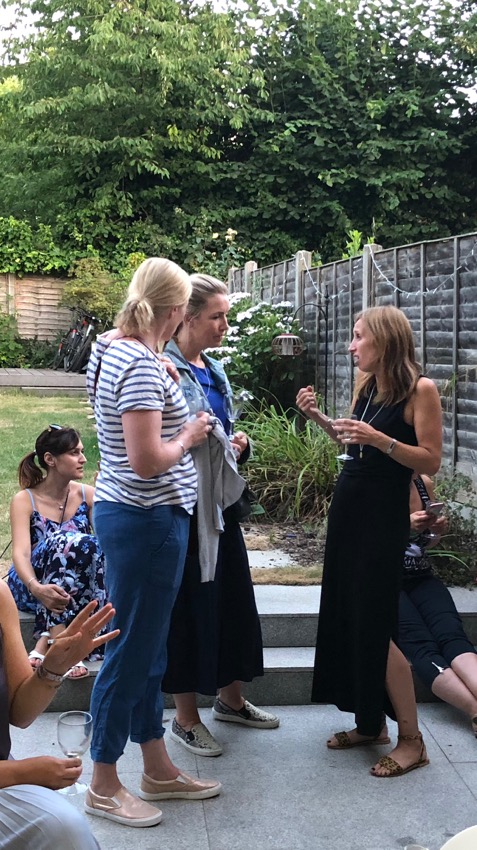 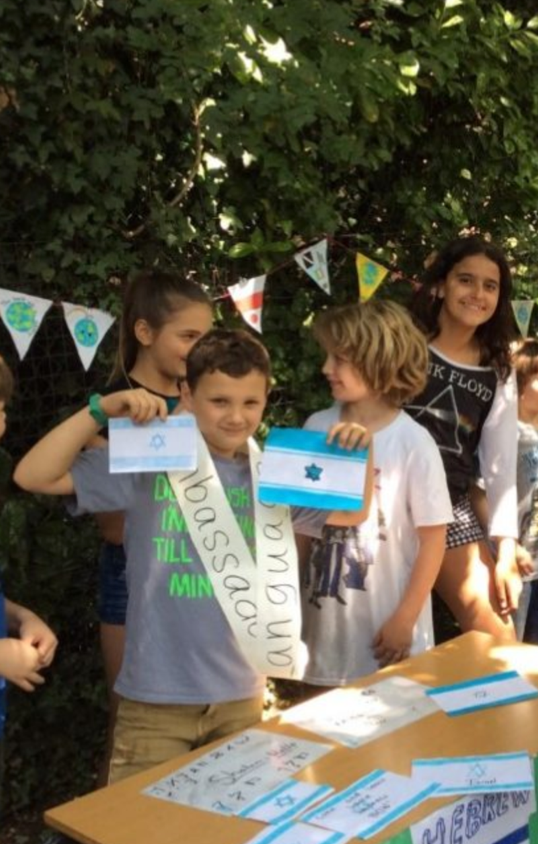 Inclusion and the reps network
New parents evening in June
New CF pages on the website and all events on the school online calendar
Reception and year group coffee mornings 

Reps network is essential to inclusion and to the events

More initiatives on the cards – Cultures of Coleridge
© 2016 Teradata
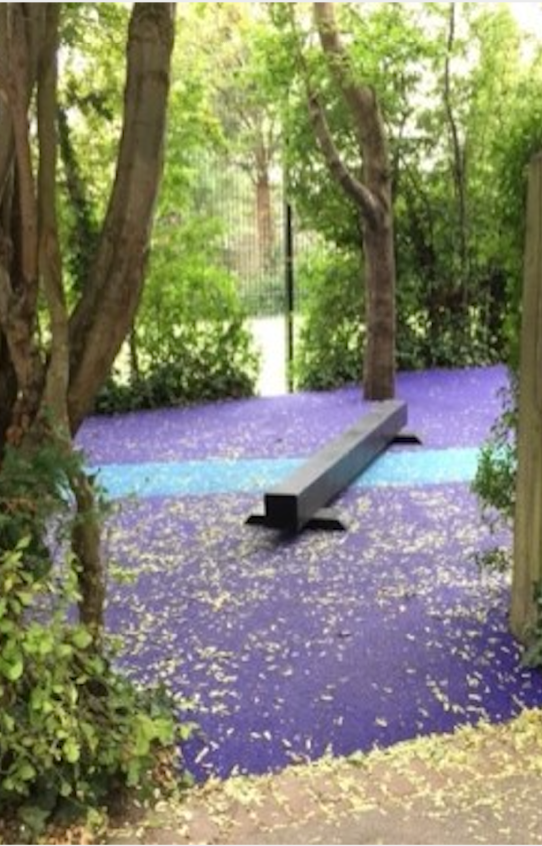 What have we funded in 18/19?
Playgrounds (more on this later)
Hall storage
Poetry workshop
Kids Concert Company
Books workshop at Ally Pally Book Awards
Library books
Water bottles
Gazebos
© 2016 Teradata
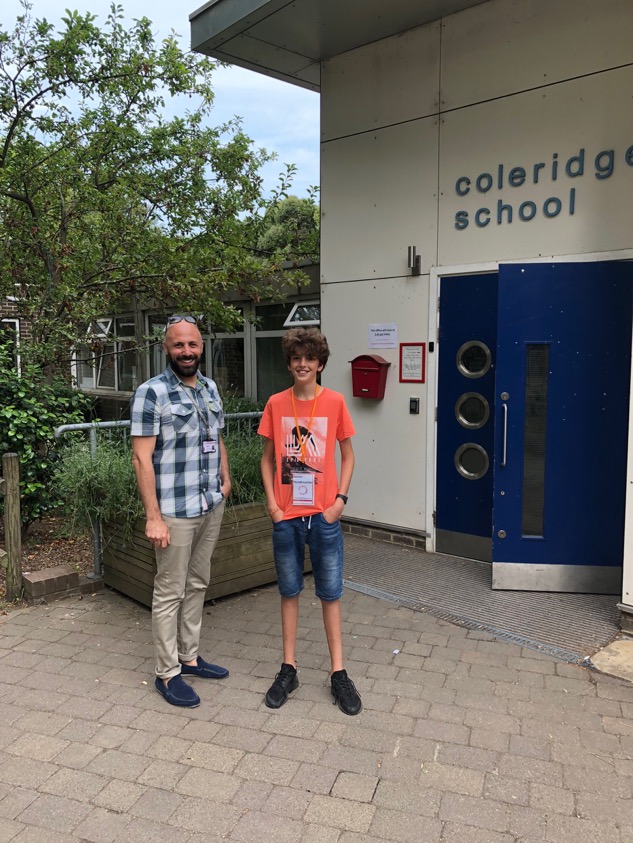 Accounts
Peter Salerno in the Treasury Team

Summary of income and expenses
Available funds
Approval of accounts
© 2016 Teradata
Coleridge Families Accounts – 30-Sep-19
Since Close of 2019, additional funds raised from T-Shirts and Donations raising the amount available to spend to 81,823.63.  2019 Fireworks display
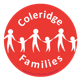 Peter Salerno
2018-2019 CF Accounts – Income/Expense Detail
Income from Fund Raising Activities
Expenses from Projects Undertaken
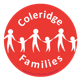 Year 6 Leavers Activities are supported by Year 6 fund raising events such as the Gig Night and Play sales shown as income (left hand side)
Peter Salerno
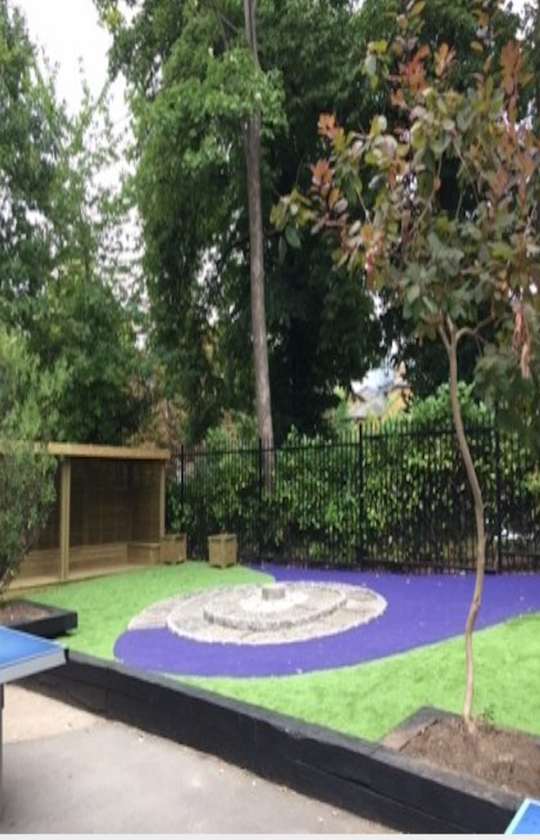 Plans for future spending
Playground renewal : £72k set aside c £65k spent so far
Tipping Point Project
New gate
Millennium garden
Wildlife area 
Area outside year 4 door

Next stage: play house behind the climbing frame, allotment beds, the bank 
Update from Mr Choueke
© 2016 Teradata
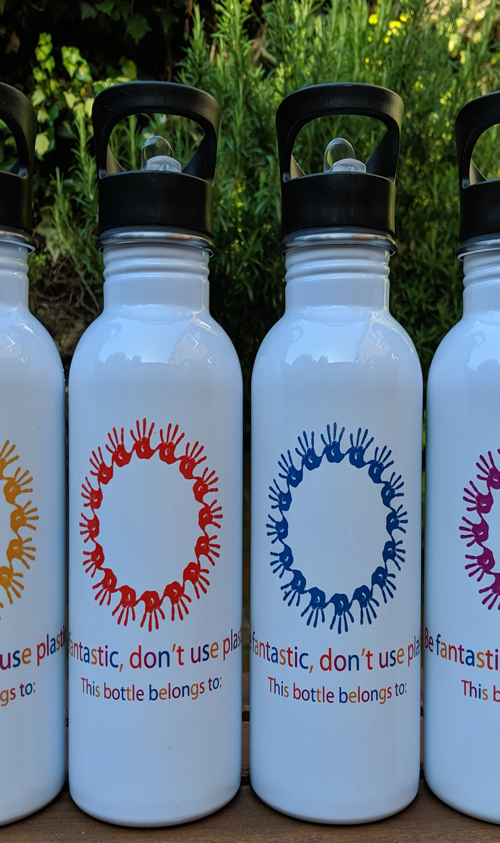 Environmental issues
Clean Air Coleridge – air pollution – green wall

Plastic Free Coleridge: 
Water bottles
Coffee cups 
Meat free Mondays
Sustainable events policy
© 2016 Teradata
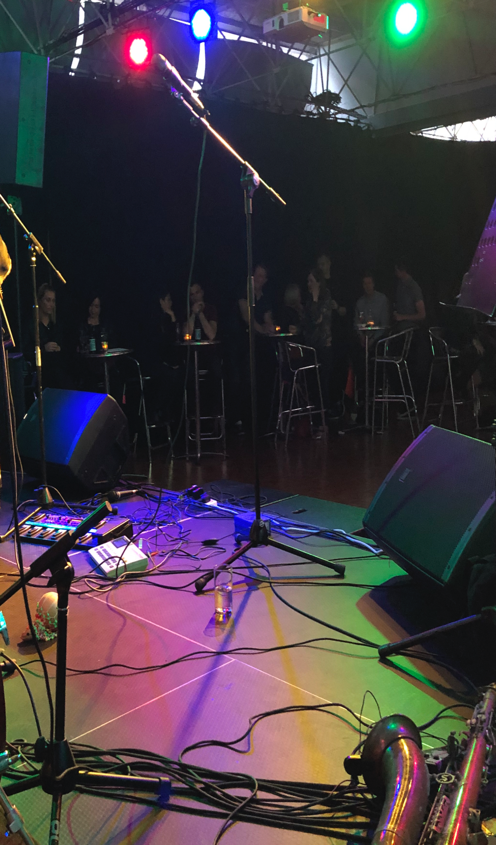 New events for 2020
An evening with Georgia’s dad (aka  Steve Howe from Yes)
Comedy with the Scummy Mummies
© 2016 Teradata
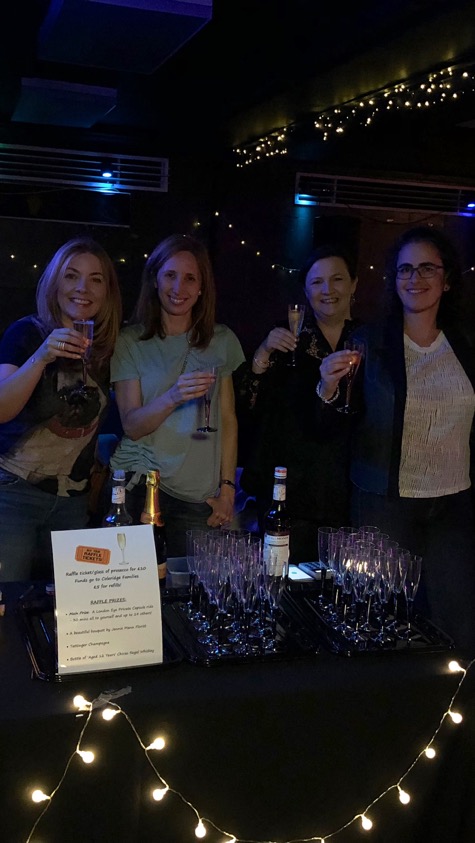 Join the Committee
We would love to have you!
We meet twice a term 
Looking in particular for help on:
administration
managing events 
keeping the community updated
day to day treasury functions
helping the rep network
© 2016 Teradata
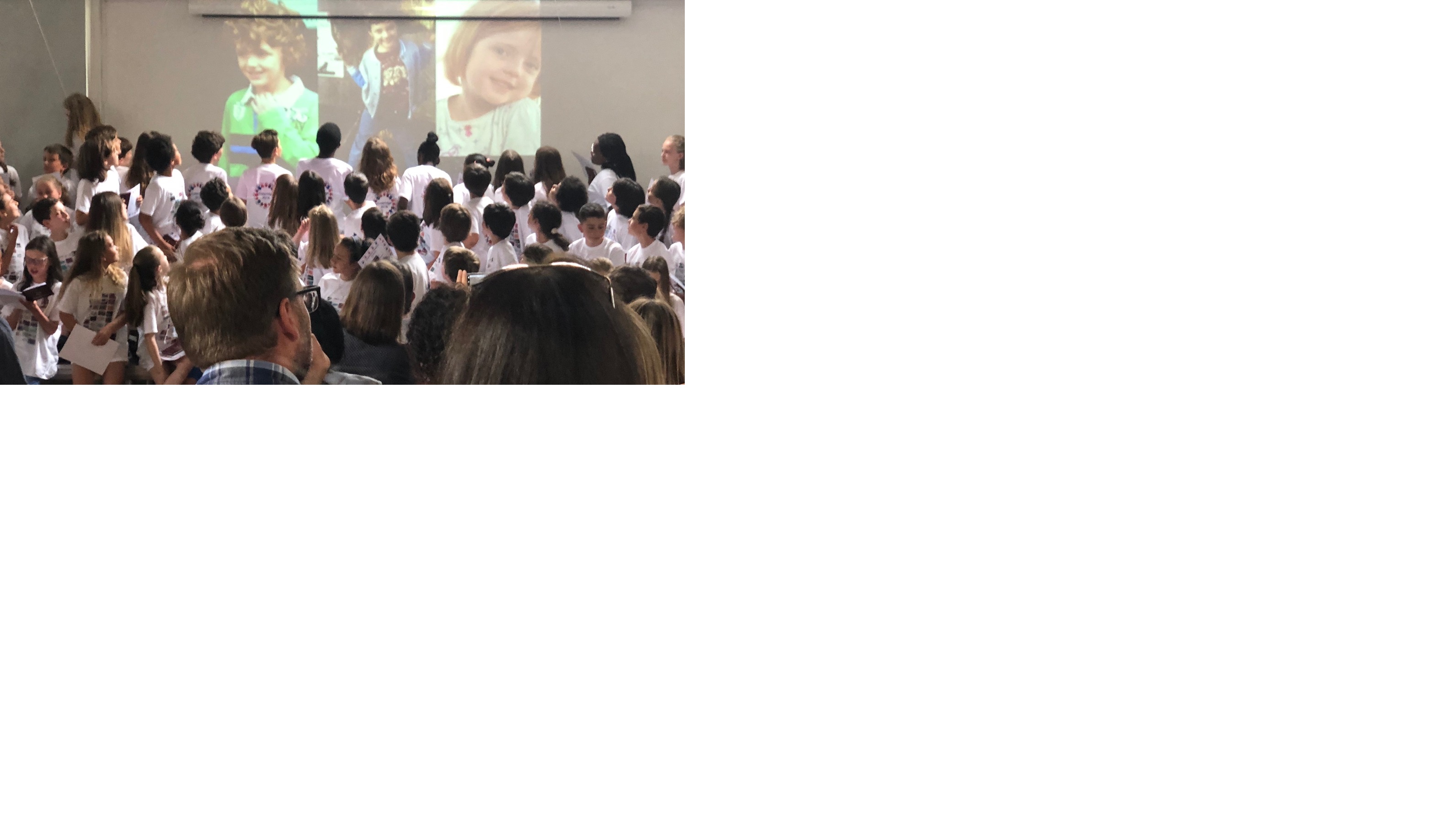 Any other business?
© 2016 Teradata
© 2016 Teradata